That was Then…This is Now:Celebrating PETE’s Past While Facing The Challenges In Its Future
Mike Metzler
Georgia State University
                                                          Lynn Housner
                                           West Virginia University
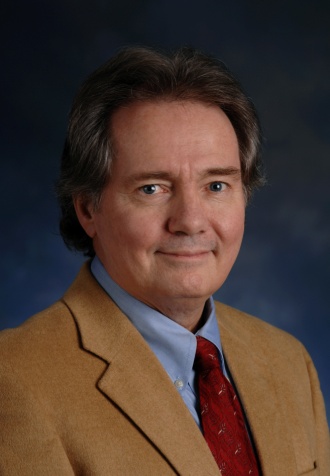 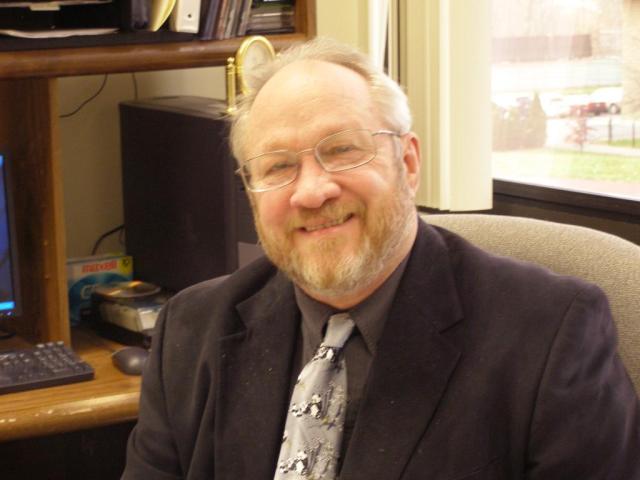 Invited paper at the NASPE PETE Conference, Myrtle Beach, SC.
October, 2009
Metzler & Housner NASPE PETE 2009
2
Hoffman, 1971
Which is better?—the traditional “PE method” or some of the more innovative, theory-based methods that had been introduced in the previous several years. 

Hoffman, S. J. (1971). Traditional methodology: Prospects for change.  Quest,    Monograph 	XV, pp. 51-57.
Metzler & Housner NASPE PETE 2009
3
Metzler & Housner NASPE PETE 2009
4
Hoffman,1971…
“The writer confesses that he does not know what behaviors constitute good teaching and welcomes enlightenment.  Regardless of the real or imagined merits of any method, new alternatives for teaching are always worthy of at least systematic and patient exploration.” (p. 56)

Hoffman, S. J. (1971). Traditional methodology: Prospects for change.  Quest,    Monograph 	XV, pp. 51-57.
Metzler & Housner NASPE PETE 2009
5
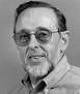 Metzler & Housner NASPE PETE 2009
6
Locke, 1977…
“By stretching things a little we have accumulated no more than 50 studies, but the movement is underway and gaining momentum.  If we have any dream of a physical education in which the instructional process is informed by knowledge born of disciplined inquiry, then the new forms of research on teaching are our foothold on the future.” (p. 11).

Locke, L. F. (1977). Research on Teaching Physical Education: New hope for a dismal science.  Quest, Monograph 28, pp. 2-16.
Metzler & Housner NASPE PETE 2009
7
PETE in the 1970s…
Research-based doctoral programs
Metzler & Housner NASPE PETE 2009
8
PETE in the 1970s…
Research-based doctoral programs

Mosston’s Spectrum of Teaching Styles
Metzler & Housner NASPE PETE 2009
9
PETE in the 1970s…
Research-based doctoral programs

Mosston’s Spectrum of Teaching Styles

Movement-based curriculums and instruction
Metzler & Housner NASPE PETE 2009
10
PETE in the 1970s…
Research-based doctoral programs

Mosston’s Spectrum of Teaching Styles

Movement-based curriculums and instruction

Others
Metzler & Housner NASPE PETE 2009
11
PETE in the 1980s…
Expanding  scope of inquiry and knowledge base
Metzler & Housner NASPE PETE 2009
12
PETE in the 1980s…
Expanding  scope of inquiry and knowledge base

Journal of Teaching in Physical Education
Metzler & Housner NASPE PETE 2009
13
Metzler & Housner NASPE PETE 2009
14
PETE in the 1980s…
Expanding  scope of inquiry and knowledge base

Journal of Teaching in Physical Education

Conferences on PETE research
Metzler & Housner NASPE PETE 2009
15
Metzler & Housner NASPE PETE 2009
16
Metzler & Housner NASPE PETE 2009
17
PETE in the 1980s…
Expanding  scope of inquiry and knowledge base

Journal of Teaching in Physical Education

Conferences on PETE research

Research-based methods texts
Metzler & Housner NASPE PETE 2009
18
Metzler & Housner NASPE PETE 2009
19
PETE in the 1980s…
Expanding  scope of inquiry and knowledge base

Journal of Teaching in Physical Education

Conferences on PETE research

Research-based methods texts

New paradigms for PETE inquiry
Metzler & Housner NASPE PETE 2009
20
PETE in the 1980s…
Expanding  scope of inquiry and knowledge base

Journal of Teaching in Physical Education

Conferences on PETE research

Research-based methods texts

New paradigms for PETE inquiry

Attention to P-12 Physical Education
Metzler & Housner NASPE PETE 2009
21
Metzler & Housner NASPE PETE 2009
22
PETE in the 1980s…
Expanding  scope of inquiry and knowledge base

Journal of Teaching in Physical Education

Conferences on PETE research

Research-based methods texts

New paradigms for PETE inquiry

Attention to P-12 Physical Education

Others
Metzler & Housner NASPE PETE 2009
23
PETE in the 1990s…
Standards for Beginning Teachers
Metzler & Housner NASPE PETE 2009
24
Metzler & Housner NASPE PETE 2009
25
PETE in the 1990s…
Standards for Beginning Teachers

Curriculum Models
Metzler & Housner NASPE PETE 2009
26
PETE in the 1990s…
Standards for Beginning Teachers

Curriculum Models

Instructional Models
Metzler & Housner NASPE PETE 2009
27
PETE in the 1990s…
Standards for Beginning Teachers

Curriculum Models

Instructional Models

Focused conferences
Metzler & Housner NASPE PETE 2009
28
PETE in the 1990s…
Standards for Beginning Teachers

Curriculum Models

Instructional Models

Focused conferences

Others
Metzler & Housner NASPE PETE 2009
29
PETE in this Decade…
Standards, Assessment & Accreditation of PETE Programs
Metzler & Housner NASPE PETE 2009
30
PETE in this Decade…
Standards, Assessment & Accreditation of PETE Programs

Explosion of research
Metzler & Housner NASPE PETE 2009
31
PETE in this Decade…
Standards, Assessment & Accreditation of PETE Programs

Explosion of research

More acceptance in the mainstream
Metzler & Housner NASPE PETE 2009
32
Metzler & Housner NASPE PETE 2009
33
PETE Since 2000…
Standards, Assessment & Accreditation of PETE Programs

Explosion of research

More acceptance in the mainstream

Others?
Metzler & Housner NASPE PETE 2009
34
That was Then…This is now
Metzler & Housner NASPE PETE 2009
35
Today’s Challenges for PETE
PETE doctoral programs
Metzler & Housner NASPE PETE 2009
36
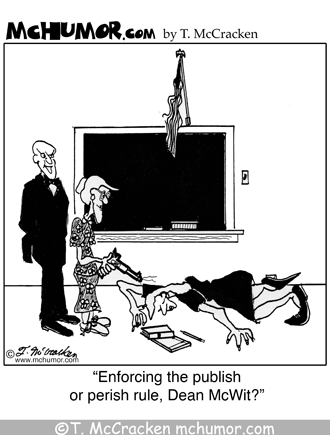 37
Metzler & Housner NASPE PETE 2009
Today’s Challenges for PETE
PETE doctoral programs

Balancing the PETE Curriculum
Metzler & Housner NASPE PETE 2009
38
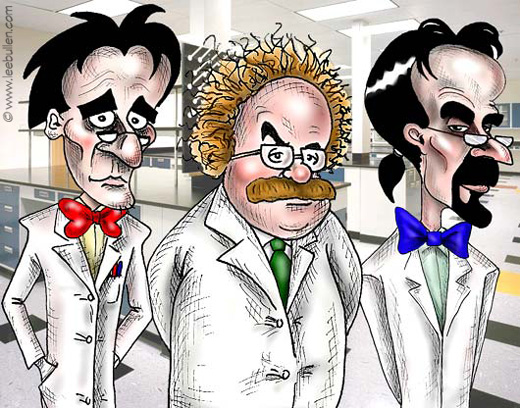 Metzler & Housner NASPE PETE 2009
39
Metzler & Housner NASPE PETE 2009
40
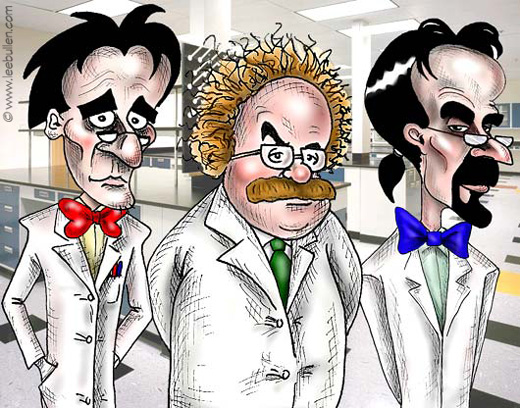 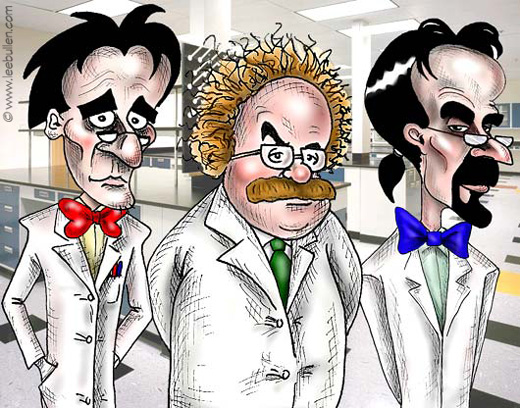 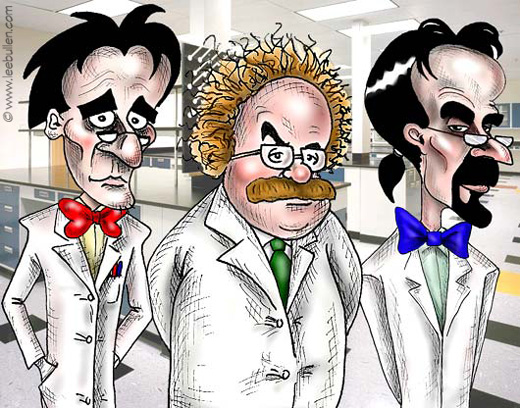 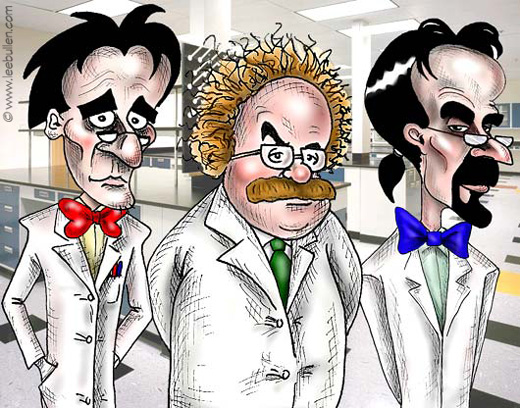 Metzler & Housner NASPE PETE 2009
41
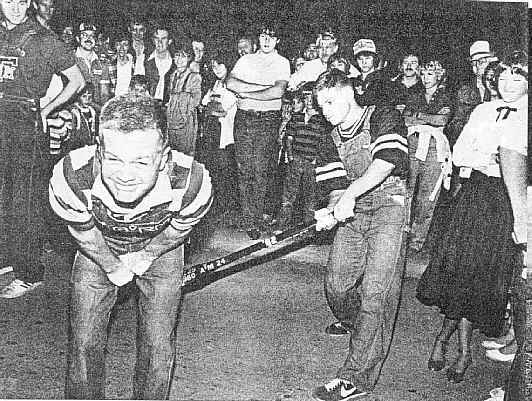 Metzler & Housner NASPE PETE 2009
42
Today’s Challenges for PETE
PETE doctoral programs

Balancing the PETE Curriculum

Accreditation Wagging the PETE Dog
Metzler & Housner NASPE PETE 2009
43
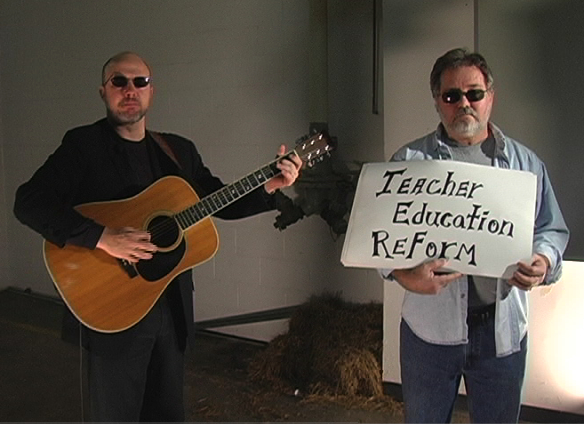 Metzler & Housner NASPE PETE 2009
44
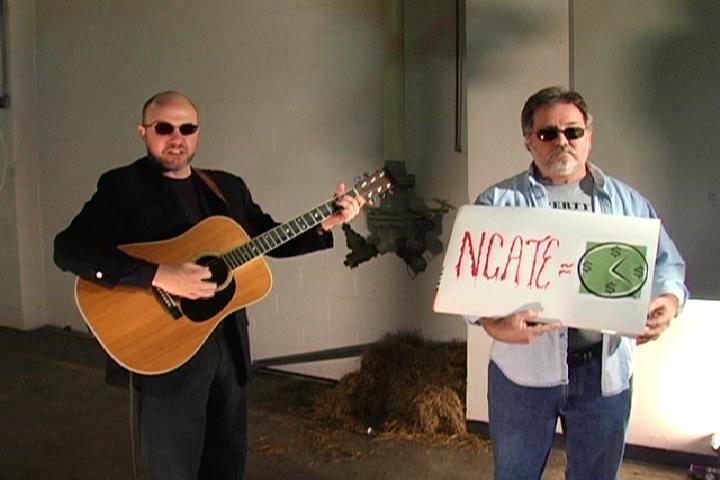 Metzler & Housner NASPE PETE 2009
45
Today’s Challenges for PETE
PETE doctoral programs

Balancing the PETE Curriculum

Accreditation Wagging the PETE Dog

P-12 Physical Education and PETE
Metzler & Housner NASPE PETE 2009
46
Today’s Challenges for PETE
PETE doctoral programs

Balancing the PETE Curriculum

Accreditation Wagging the PETE dog

P-12 Physical Education and PETE

Aligning PETE with public’s expectations
Metzler & Housner NASPE PETE 2009
47
Russ Pate
“The future role of physical education will depend on its ability to provide deliverable outcomes that are consistent with society’s needs and expectations”

October, 2009
Metzler & Housner NASPE PETE 2009
48
Effective PE Interventions for Increased PA
Comprehensive
Long-term
Structured for high rates of MVPA
Pursue targeted health-related learning outcomes
Have a high “fun quotient” 
Promote skill development as a motivational mechanism
Provide sufficient amounts of PA time during and after the school day 
Are led by the school’s PE teachers

Siedentop, D. (2009). National Plan for Physical Activity: Education Sector. Journal of Physical Activity and Health, 2009, 6(Suppl 2), S168–S180.
Metzler & Housner NASPE PETE 2009
49
Health-Related →Health-Optimizing
Metzler & Housner NASPE PETE 2009
50
Bulger and Housner, 2009
“…Sport, Physical Activity, & Fitness Education Specialists (SPAFES) with a depth of expertise sufficient to meet the expanding health, wellness, and physical activity needs of schools and communities.” (p. 448)



Bulger, S.M & Housner, L. D. (2009). Relocating from Easy Street: Strategies for 	moving physical education forward. Quest, 61, 442-469
Metzler & Housner NASPE PETE 2009
51
Faber, Kulinna & Darst, 2007
Teacher-Level:

Cooperate with classroom teachers and other school personnel; 
Integrate physical activity and health knowledge across the entire school curriculum; 
Involve the community; 
Find and use available resources, such as those on the internet; 
Develop incentive programs to promote out-of-school PA; 
Design and assess PA journal logs; 
Be positive role models

	  Faber, L., Kulinna, P.H. & Darst, P. (2007). Strategies for Physical Activity Promotion beyond the 	Physical Education Classroom.  Journal of Physical Education, Recreation & Dance, 78(9), 27-31.
Metzler & Housner NASPE PETE 2009
52
Faber, Kulinna & Darst, 2007
School-Level:

Design and use age-appropriate playground equipment and play spaces; 
Introduce a variety of activities in their curriculum; 
Design and lead before, during, and after school extra-curricular programs that promote PA; 
Be effective promoters of PA; 
Make announcements about programs and successes; 
Plan PA-based family nights at school; 
Work with the school’s food service personnel to plan and provide healthy food choices to children.
        Faber, L., Kulinna, P.H. & Darst, P. (2007). Strategies for Physical Activity Promotion beyond the
		Physical Education Classroom.  Journal of Physical Education, Recreation & Dance, 
		78(9), 27-31.
Metzler & Housner NASPE PETE 2009
53
PETE’s Future…
Continue to evolve and mature

Find and promote Best Practice

Say hello to old friends

Our best work needs to be ahead of us

Be a key part of the solution, not a perceived part of the problem
Metzler & Housner NASPE PETE 2009
54
Thanks to…
2009 NASPE PETE Conference organizers

Stephen Jeffries and PELINKS4U

Send comments to mmetzler@gsu.edu
Metzler & Housner NASPE PETE 2009
55